Summer Beach Themed Door Decorations
By Alysha Phaneut
Submitted by Paula Randazza, Rivier College, Nashua, NH
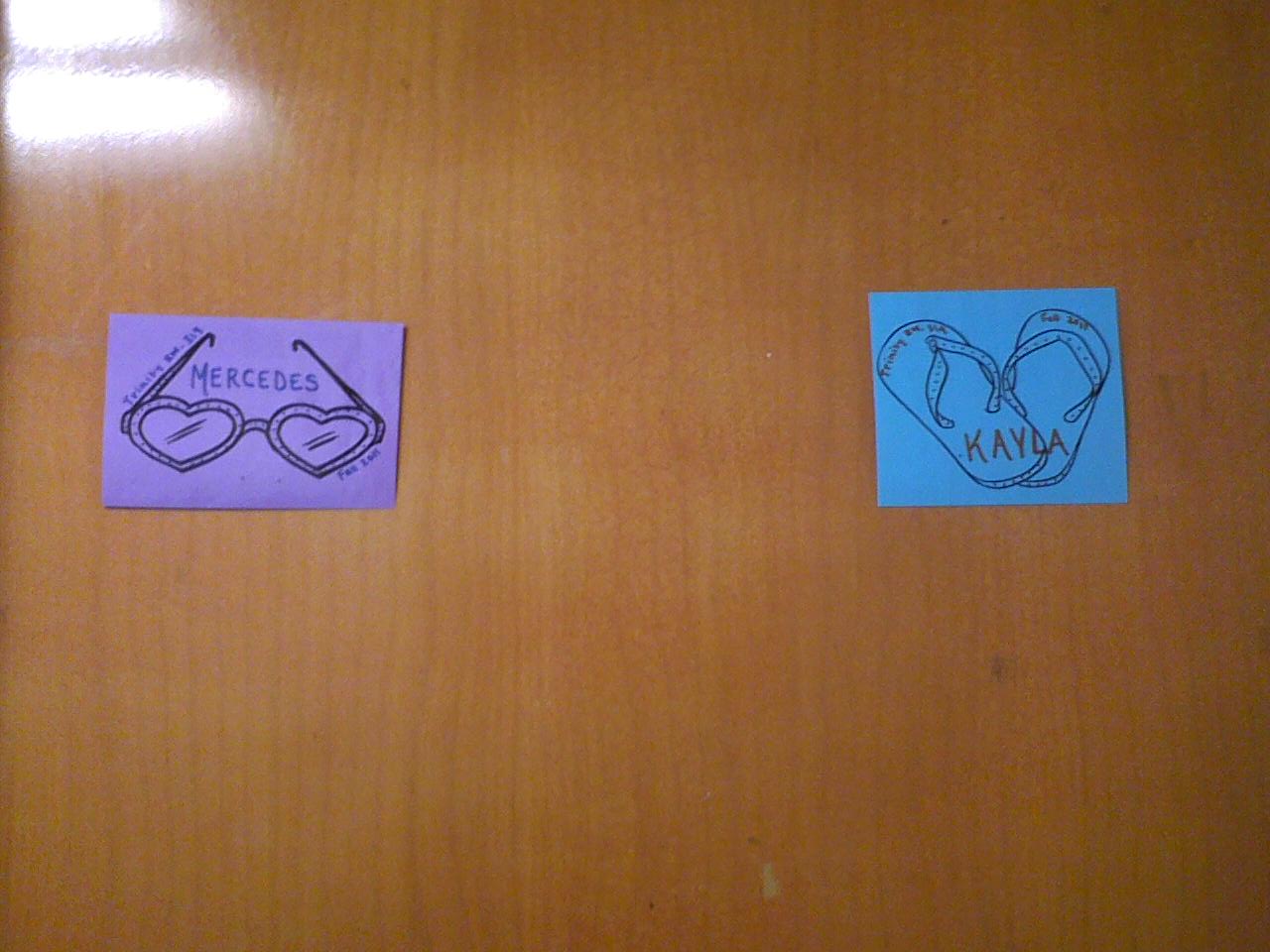